Отчет по деятельности волонтера
Подготовила 
Ученица 10 класса А
МБОУ Игримской СОШ № 1
Федоровых Вероника.
Руководитель
Домничева Н.В.
Акция «Книге жить!»
Акция «Территория добра»
Проведение новогодних утренников
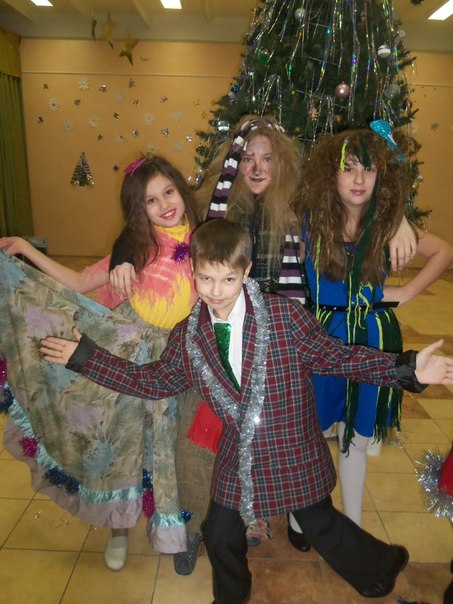 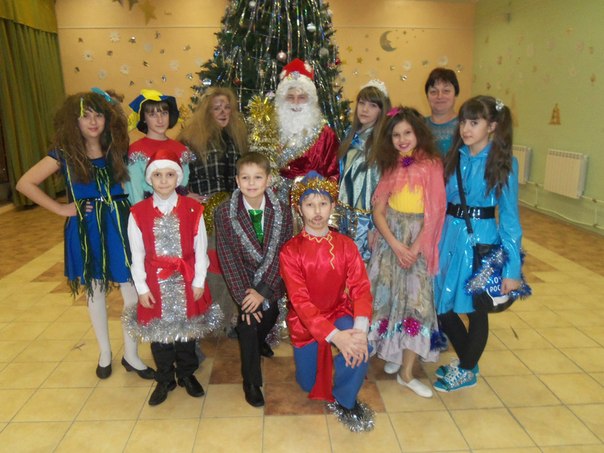 ДЕНЬ ПАМЯТИ И СКОРБИ
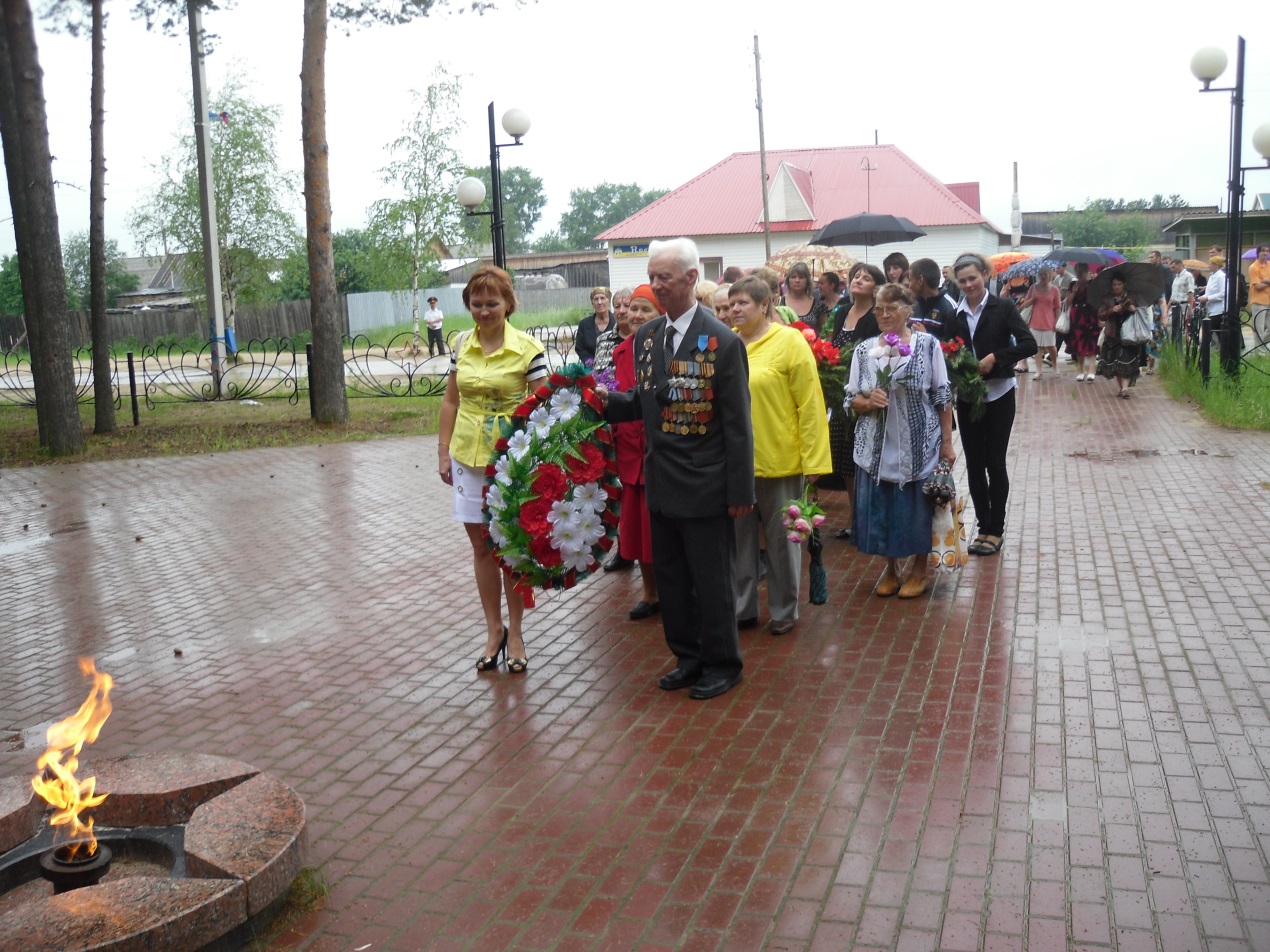 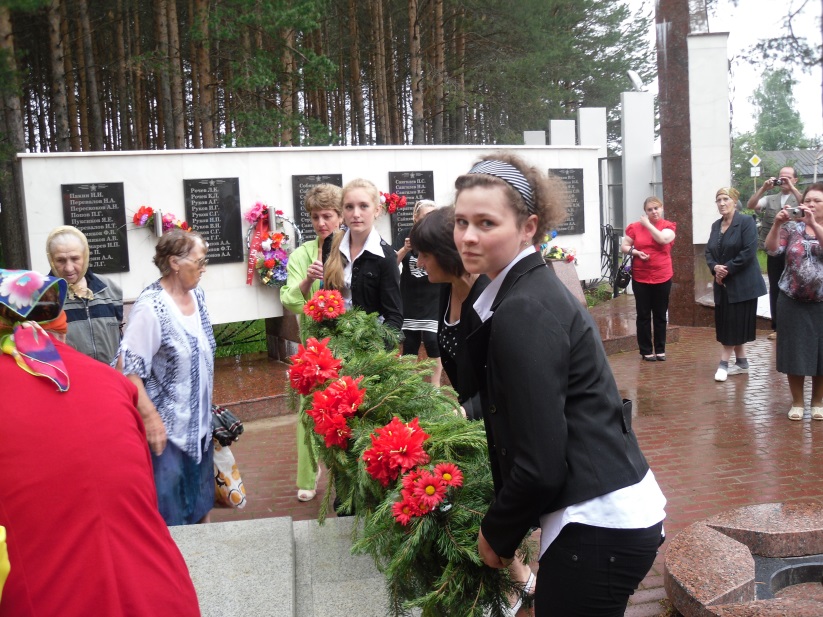 Конкурс агитбригад
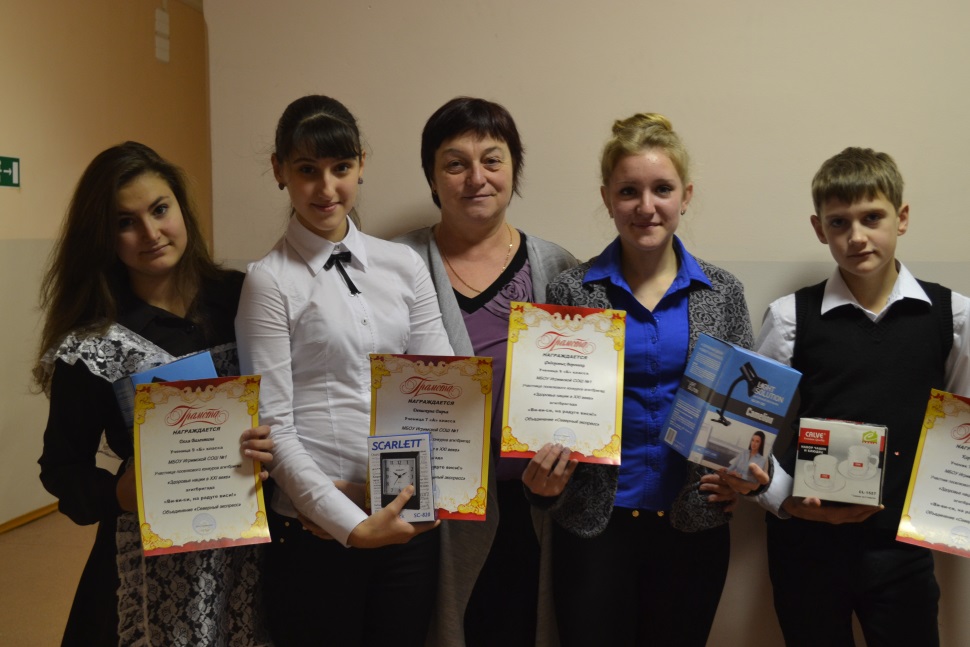 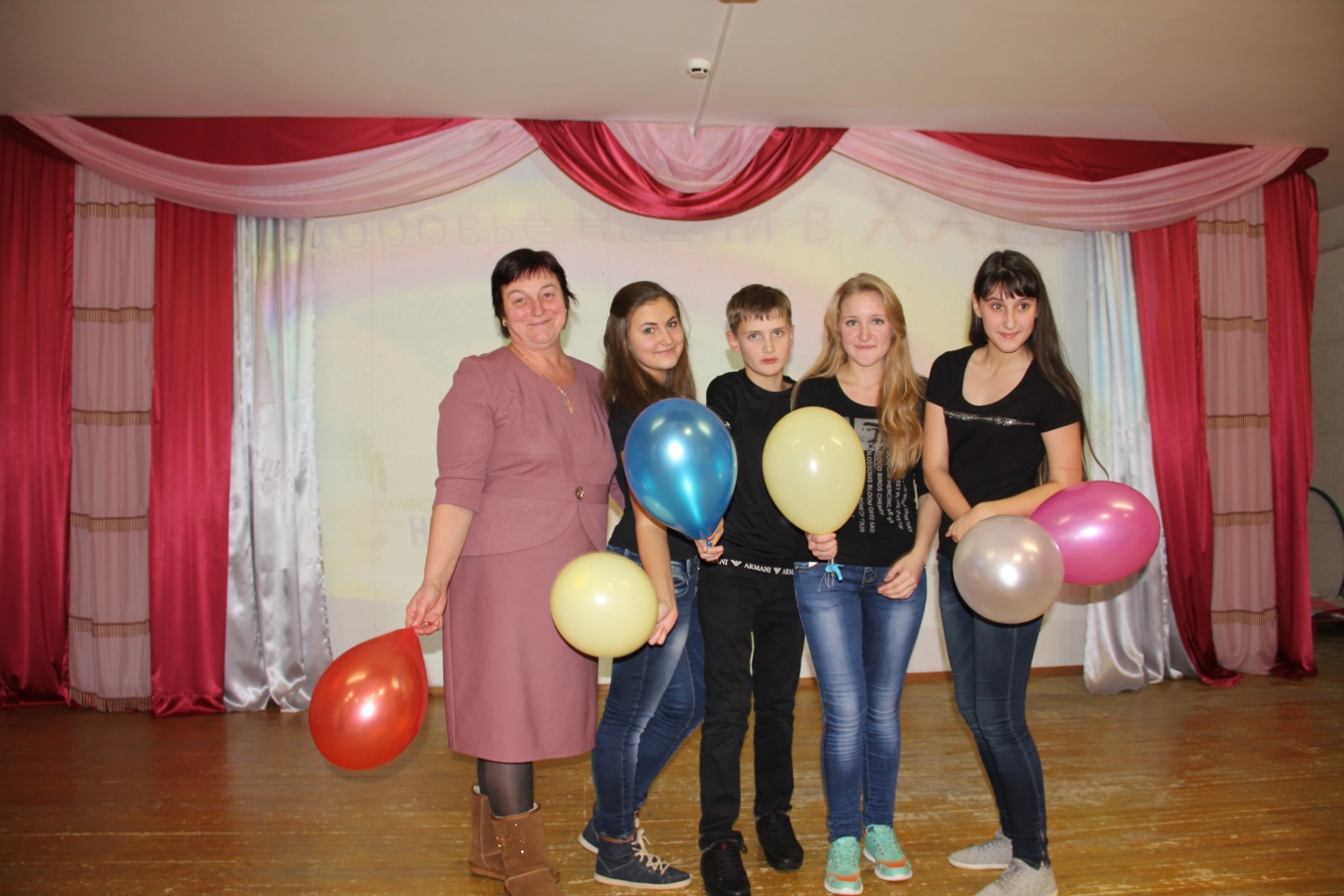